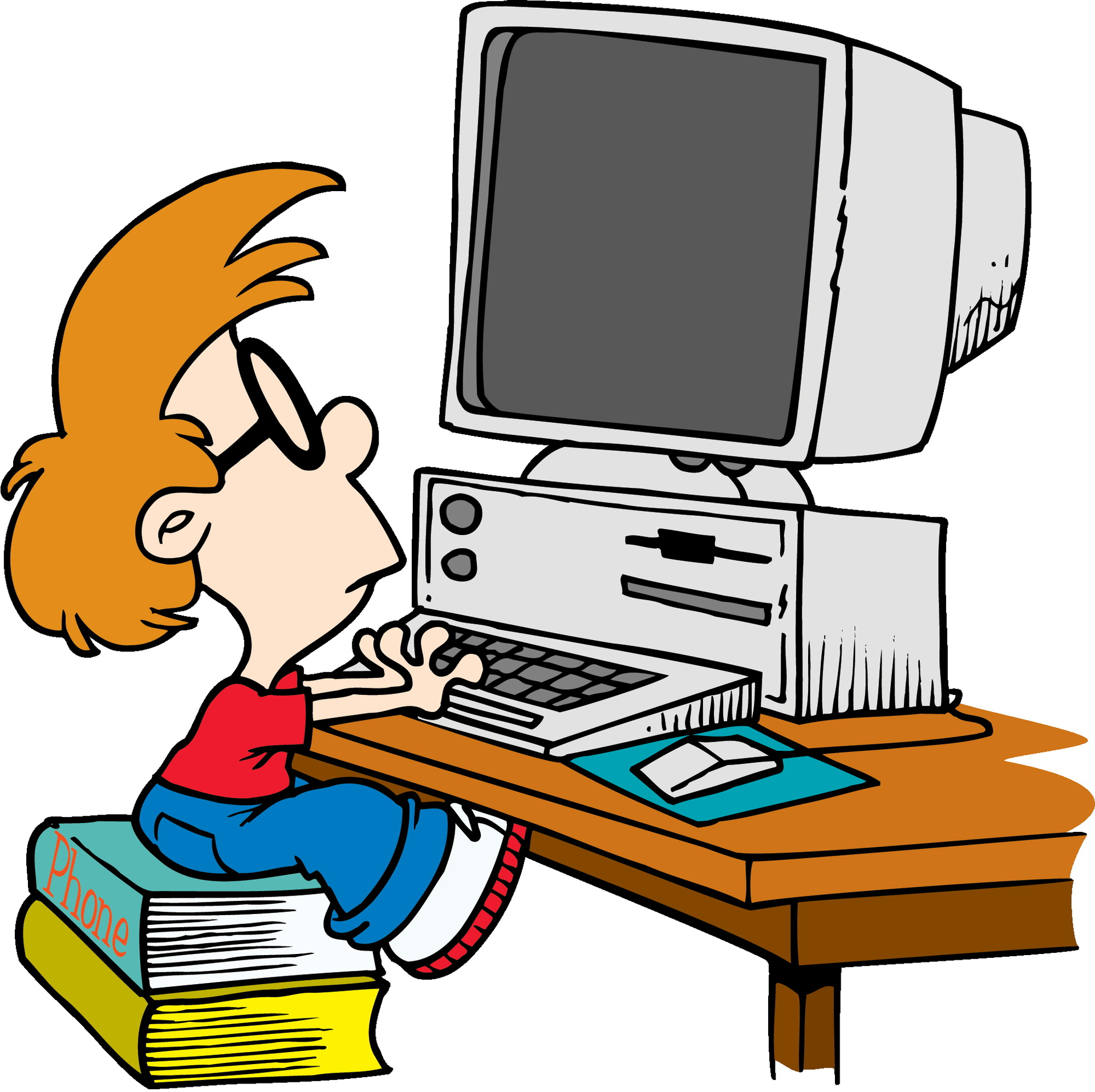 Компьютер  для  учёбы
Область применения- учебная и внеурочная деятельность в начальной и средней школе, воспитательная работа в ГПД.
Рудницка Алла и Редина Анна
3-В класс
ГБОУ СОШ №4 Кусто
куратор Рогозина К.В.
Анкетирование учащихся
Пользуешься ли ты компьютером, планшетом, айпадом и т.д.?
Как часто?
Играешь ли ты в компьютерные игры?
Используешь ли ты компьютер для учебы?
Если да, то расскажи как.
Результаты анкетирования учащихся
1. Компьютером пользуются все.                                    
2.  Из 45 человек только 5 пользуются редко.
3.  В компьютерные игры играют все.
4.  35 человек используют компьютер для учебы.
5.  Из  тех, кто использует компьютер для учебы пользуются NetSchool, смотрят учебные видео, выполняют д/з “перевёрнутых” уроков,  смотрят блог учителя, работают с доской Padlet и т.д.
В анкетировании приняли участие 45 учащихся 3-х и 2-х классов.
Программы, которыми мы пользуемся
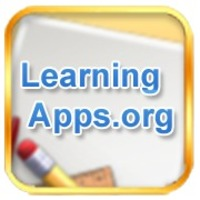 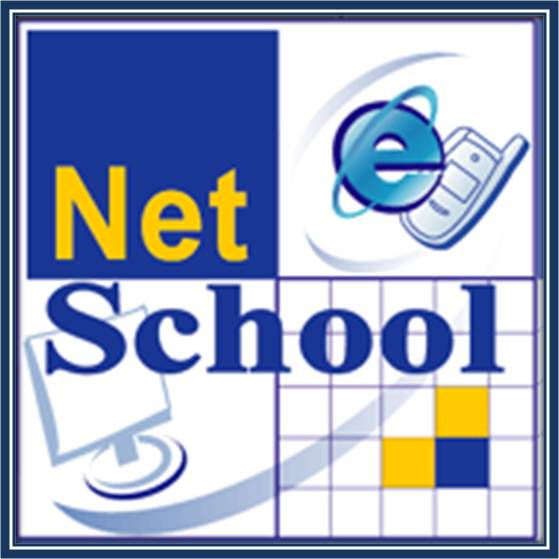 Чаще всего пользуемся
NetSchool
Skype
3)  Google диск
4)  Padlet
5) Learningapps.org
6) Фотошоу Про
7) Goole blog
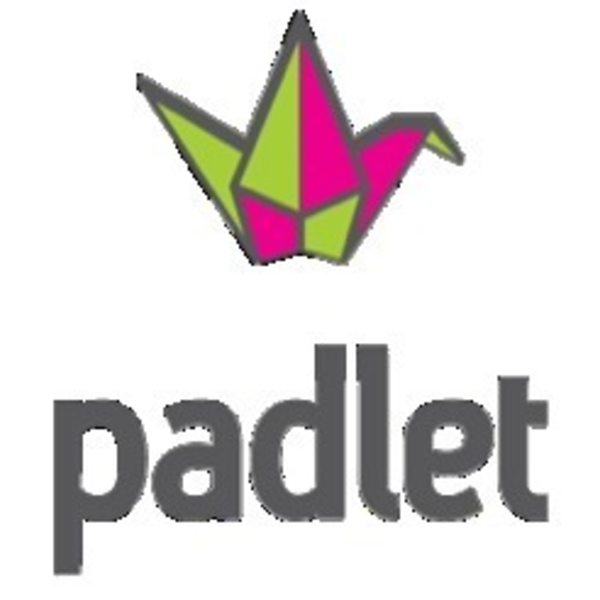 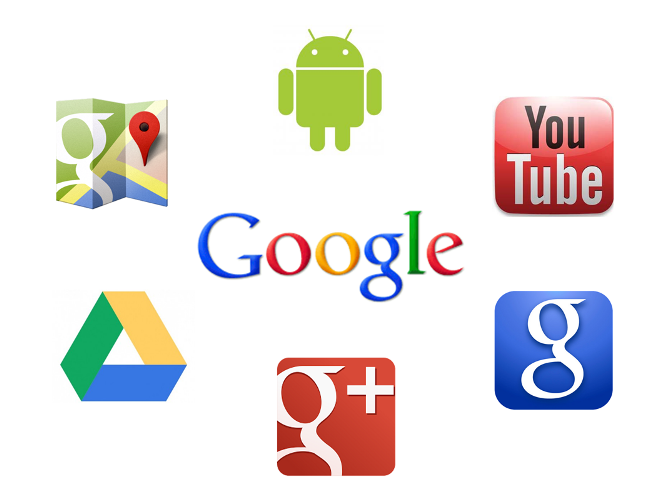 Сетевой проект “Бюро находок”
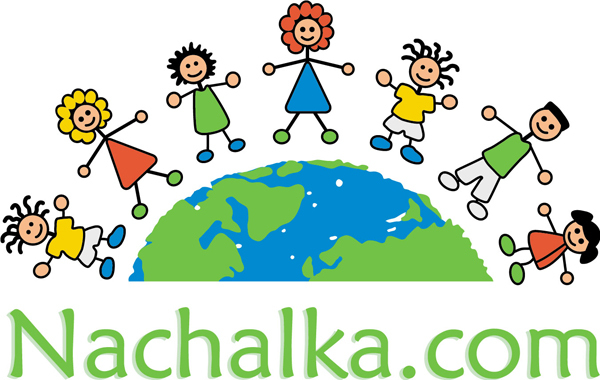 Google диск
презентация
документы
таблица

Программа для сокращения ссылок
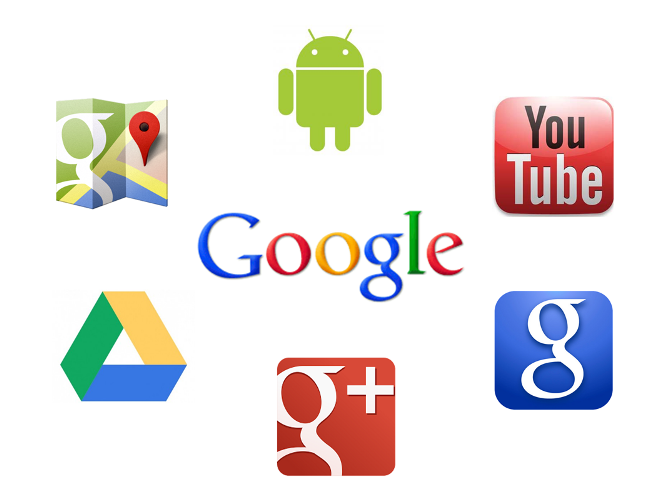 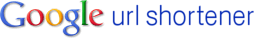 Что можно сделать на компьютере?
Презентацию
Видео
Пост на доске Padlet
Посмотреть учебное видео
Потренироваться на тренажере
Выполнить тест
Выполнить интерактивные задания в   Learningapps.org
Посмотреть блог учителя
Примеры. Компьютер для учебы
Блог учителя. Задания “перевернутых” уроков
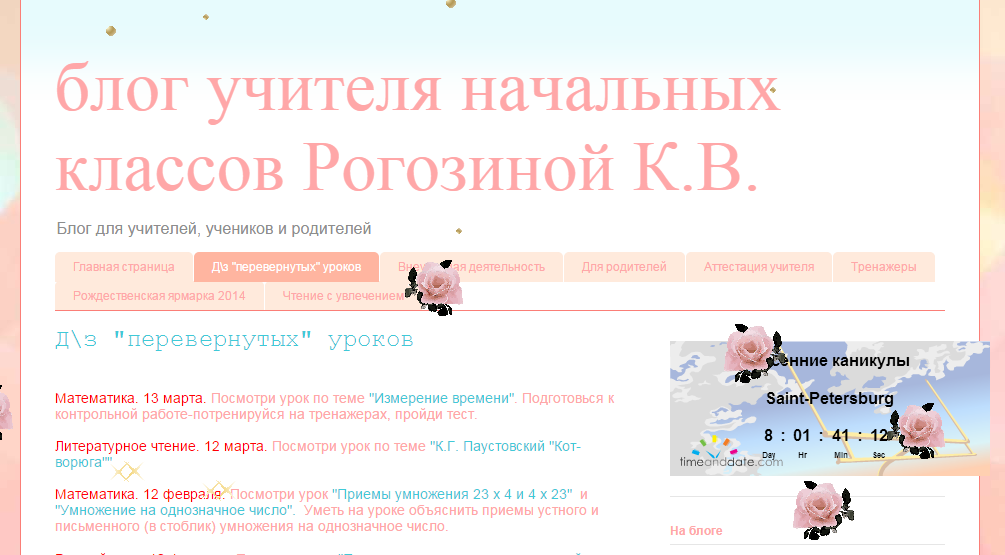 Примеры. Компьютер для учебы
Учебное видео из блога учителя
Выводы
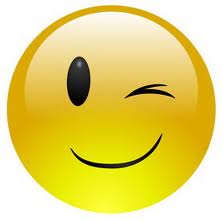 Компьютер можно и нужно 
использовать для учебы!
 С компьютером учиться ВЕСЕЛЕЕ!!!
Спасибо за внимание!
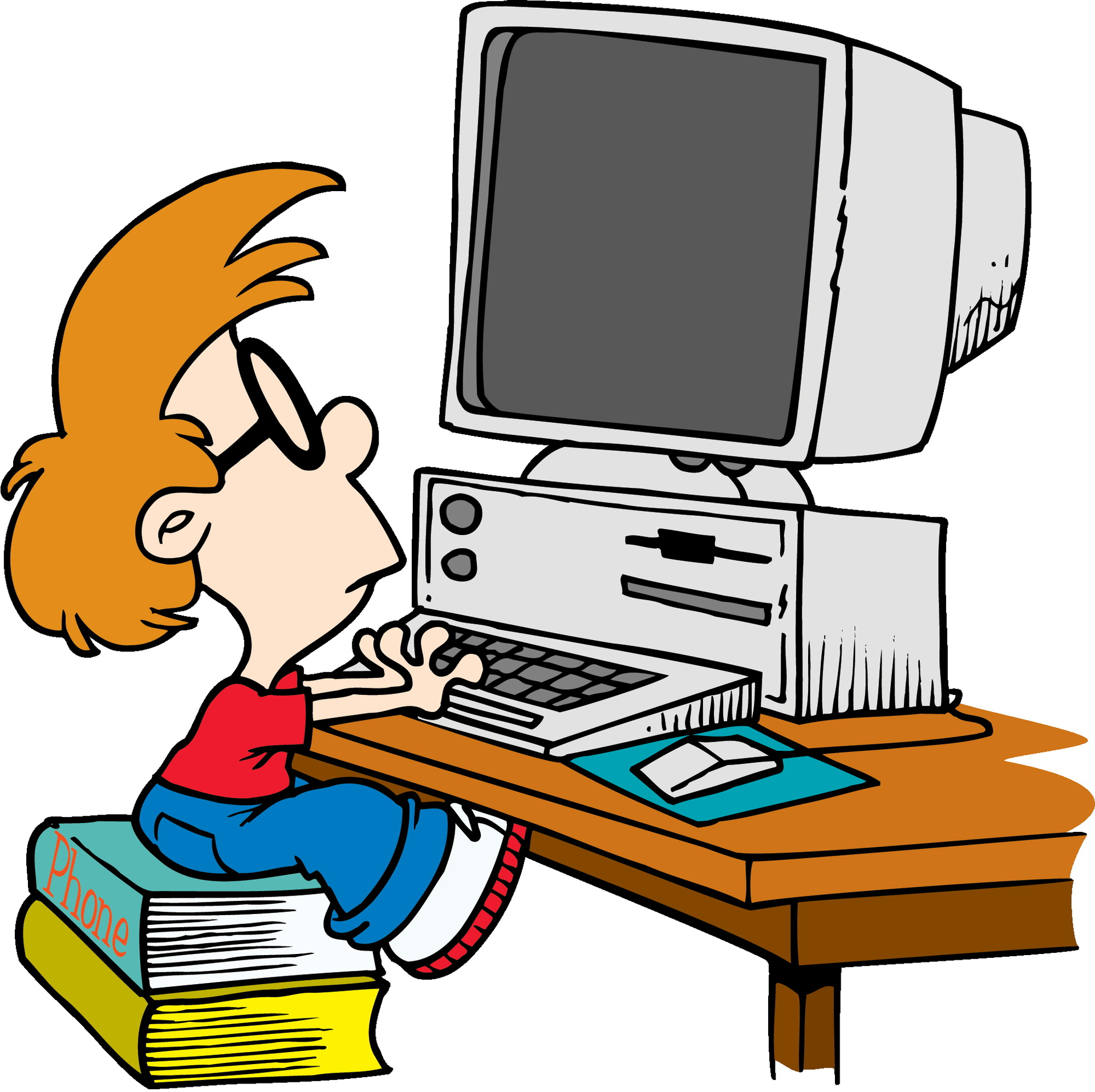